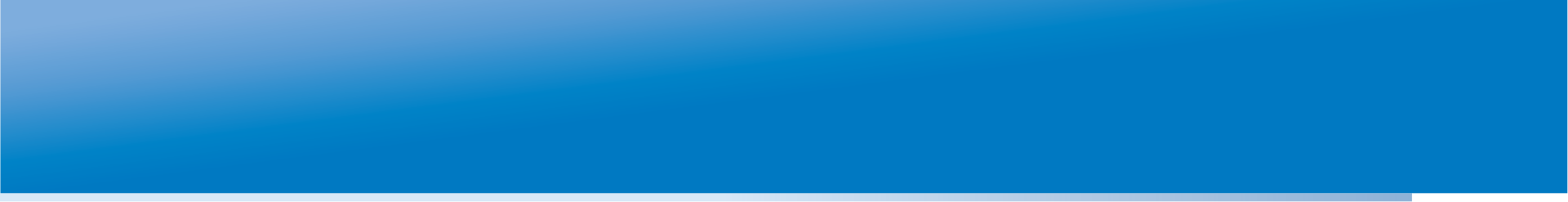 Российский тренинговый центр
Института управления образованием РАО
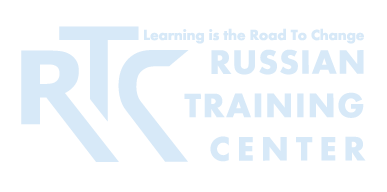 Представление результатов оценки учебных достижений: почему нельзя полностью доверять среднему баллу теста?14 марта 2013 года
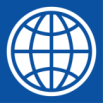 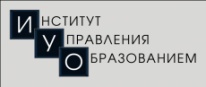 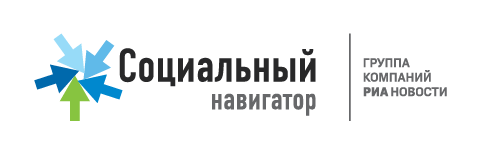 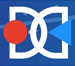 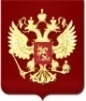 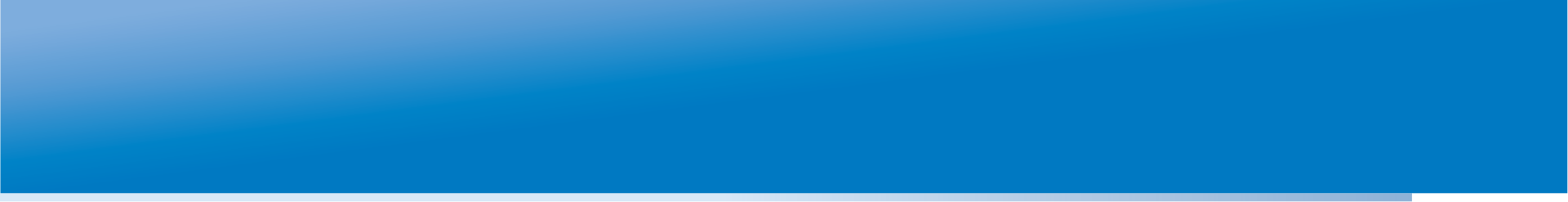 УЧАСТНИКИ ВЕБИНАРА СО СТОРОНЫ РТЦ
ДОКЛАДЧИКИ
Болотов Виктор Александрович, вице-президент Российской академии образования, академик РАО, д.п.н.;
Боченков Сергей Анатольевич, эксперт независимого агентства оценки качества образования «Лидер», г. Чебоксары.

ВЕДУЩИЙ
Решетникова Оксана Александровна – зам. директора РТЦ ИУО РАО, к.п.н.

РАБОТА С ВОПРОСАМИ УЧАСТНИКОВ
Вальдман Игорь Александрович – директор РТЦ ИУО РАО, к.п.н.

ТЕХНИЧЕСКАЯ ПОДДЕРЖКА
Иванова Екатерина Борисовна –  методист по дистант. обучению РТЦ ИУО РАО
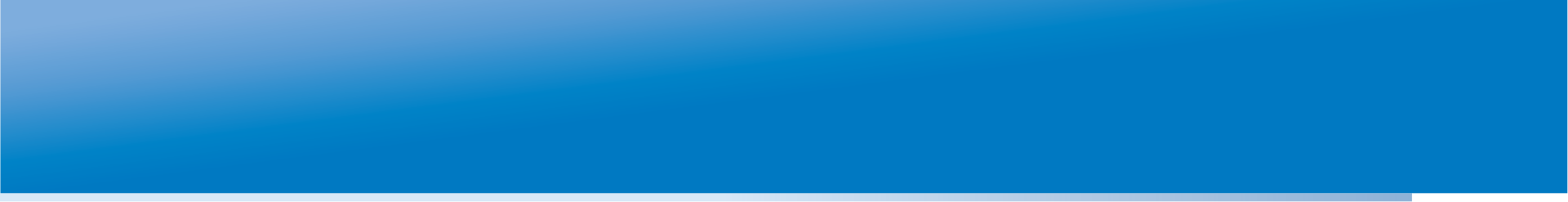 МАТЕРИАЛЫ СЕМИНАРА
Материалы вебинара будут доступны на сайте Российского тренингового центра по адресу

http://www.rtc-edu.ru/trainings/webinar/224
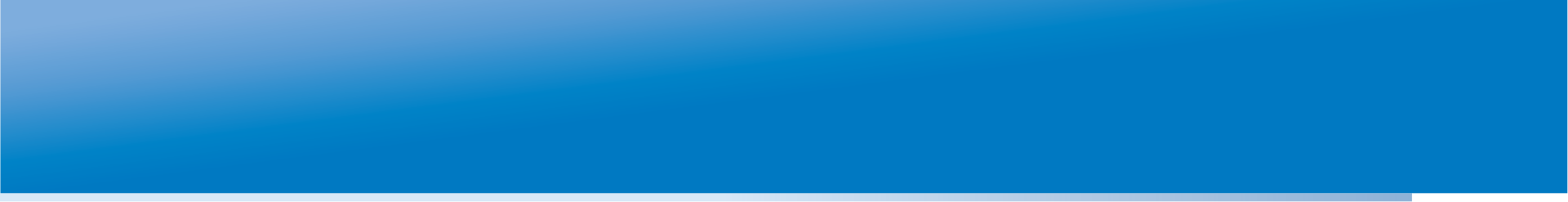 СТАТИСТИКА УЧАСТНИКОВ ВЕБИНАРА
на 13.03.2013 на вебинар зарегистрировались  представители
136 организаций из 50 регионов РФ и  4 стран – Республик Армения, Беларусь, Казахстан, Приднестровской Молдавской Республики.
 Организации
Центры оценки качества образования -   25Институты повышения квалификации/развития образования  -    31
Органы управления образованием -  26Школы  –  41
Информацонные и методические центры - 6
Вузы -   4Научные организации –   3
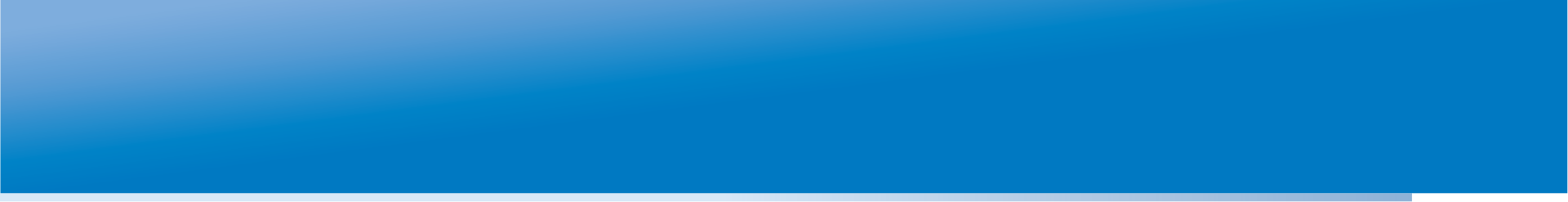 Ближайшие мероприятия РТЦ
28-29 марта, Москва
Семинар «Актуальные вопросы организации внутришкольной системы оценки качества образования»

апрель
Вебинар «Оценка эффективности деятельности муниципальных образовательных систем»

май, Москва
Учебный курс «Национальные экзамены и мониторинги учебных достижений: интерпретация и представление результатов для различных групп пользователей»

май
Вебинар «Региональный опыт построения системы оценки качества образования»
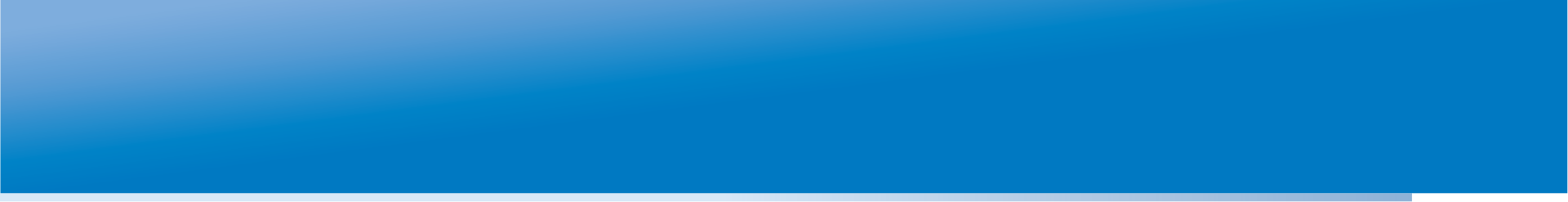 СПАСИБО ЗА ВНИМАНИЕ!
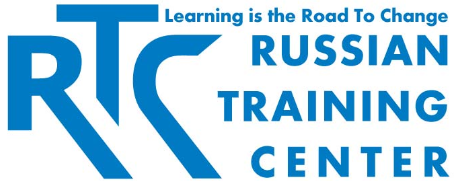 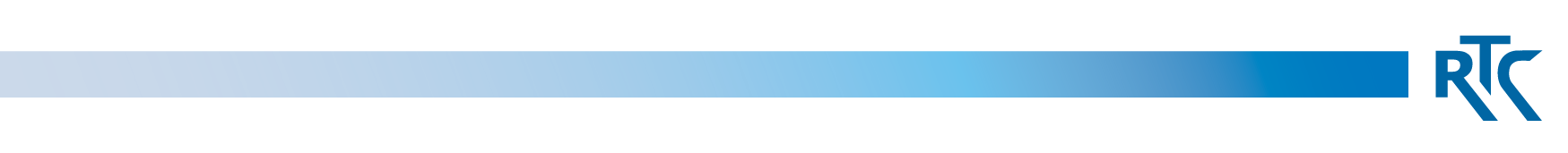 rtc.imerae@gmail.com
WWW.RTC-EDU.RU